Middle School Course Registration 2020-2021
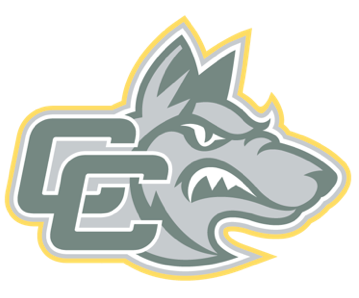 Course card for 2020-2021
All students will be receiving a paper copy of the course card in ELA
Electronic registration through MyStudent
Have a conversation with your teachers prior to selecting your courses
Then have a conversation with your parents/guardians about your selections
After you make your decisions, your parent/guardian must sign your card
A grade level Counselor will be visiting your English Language Arts classroom for online registration
Between February 19th-March 2nd
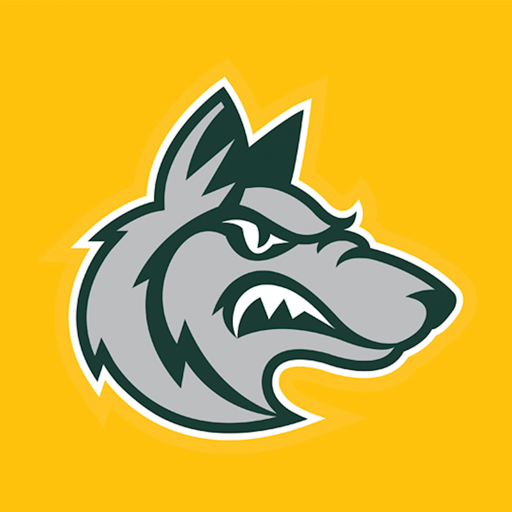 Course selection
6 period school day 
You must select 4 core courses
English Language Arts, Math, Science, Social Studies 
You must choose 2 full periods of electives and select additional alternatives. Choose top 6 electives options – number 1-6 to indicate your level of interest in each elective choice with 1 being your top choice
Course Descriptions will be posted on CCMHS website
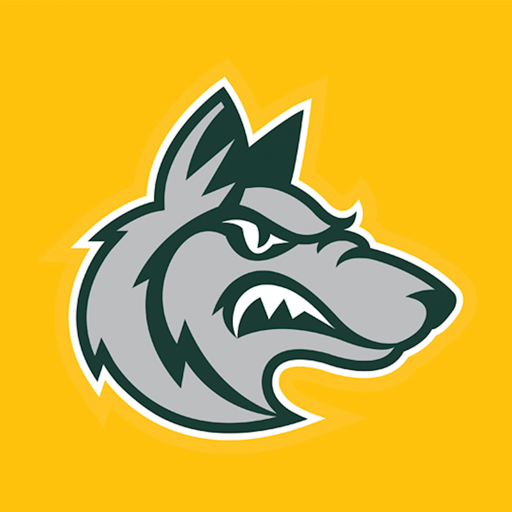 SCHEDULE PLANNING SHEET—7th GRADE core/pe
Directions: Classes are offered on the basis of the choices that you make. The choices that you make are binding. If you do not choose alternate elective courses and your first choice electives are full, your classes will be chosen for you.. Please choose wisely since you will be taking the classes that you select.  Schedule change requests will not be honored. Some classes require a teacher signature for approval or the completion of an application.​
​
*These classes require a prerequisite. ​
 (You must take 1-4 in order)​
​
**These classes may require additional fees.  These classes are co-curricular and require mandatory out of school, evening attendance for performances that are part of a student’s grade.​
​
HS Credit denotes high school credit earning course.​
English Language Arts --ELA 
    X     M/J Language Arts 2 Advanced (1001050Z)

Mathematics     (Choose ONE)	
_____  M/J 7th Math (1205040Z)
_____  M/J 7th Math Advanced (1205050Z)

Science			
            M/J Compre Sci 2 Advanced (2002080Z)
            M/J Compre Sci 2 Accelerated/Honors (2002085Z)						

Social Studies 
___X _  M/J Civics Advanced (2106020Z)

PE (Choose ONE)
_____ M/J 7th Team Sports (1508200Z)
_____ M/J Compre 7/8 PE (1508600Z)
Schedule planning sheet--7th grade electives
Electives  (Number Elective Choices 1-7 with #1 being the one you want most) 
_____ Criminal Justice 1—Exploration of Criminal Justice (8900220Z)                                       (SEMESTER) 
_____  Engineering 1—Exploration of Tech Design (8600082-Z)                                               (SEMESTER) 
_____ *Engineering 2—Exploration of Robotics Tech (8600072-Z)                                            (SEMESTER) 
_____ *Engineering 3—Exploration of Power and Energy (8600252-Z)                                       (SEMESTER)   
_____ Exploration of 2-D Art (0101005Z)                                                                              (SEMESTER) 
_____ Exploration of 3-D Art (0101035Z)                                                                              (SEMESTER) 
_____ Coding Fundamentals 1 (9009200Z)                                                                           (SEMESTER) 
_____ *Coding Fundamentals 2 (9009200Z)                                                                         (SEMESTER) 
_____ Digital Media/Multimedia Foundations 1 (8201210Z)                                                      (FULL YEAR) 
_____ M/J Theatre 1 (0400000Z)                                                                                        (FULL YEAR) 
_____ M/J Musical Theatre 1 (0400200Z)                                                                             (FULL YEAR) 
_____ **Chorus 1 (1303000Z) or **Chorus 2 (1303010Z)               CIRCLE ONE                          (FULL YEAR) 
_____ **Band 1 (1302000Z) or **Band 2 (1302010Z)                     CIRCLE ONE                          (FULL YEAR) 
_____ **Orchestra 1 (1302040Z) or **Orchestra 2 (1302050Z)      CIRCLE ONE                          (FULL YEAR) 
_____ **M/J Dance 1 (0300000Z)                                                                                       (FULL YEAR) 
_____ Spanish 1 (HS Credit) 0708340Z                                                                               (FULL YEAR) 
_____ American Sign Language 1 (HS Credit) 0717300Z                                                        (FULL YEAR) 
_____ Journalism 1--Yearbook  (1006000Z)                                                                          (FULL YEAR)
Course PLANNING SHEET—8th GRADE core/pe
Directions: Classes are offered on the basis of the choices that you make. The choices that you make are binding. If you do not choose alternate elective courses and your first choice electives are full, your classes will be chosen for you.  Please choose wisely since you will be taking the classes that you select.  Schedule change requests will not be honored. Some classes require a teacher signature for approval or the completion of an application.

*These classes require a prerequisite. 
 (You must take 1-4 in order)

**These classes may require additional fees.  These classes are co-curricular and require mandatory out of school, evening attendance for performances that are part of a student’s grade.

HS Credit denotes high school credit earning course.
English Language Arts --ELA 
   X       M/J 8th Language Arts 3, Advanced (1001080Z)

Mathematics     (Choose ONE)	
_____ 8th Grade Pre-Algebra (1205070Z)
_____ Algebra 1 Honors (HS Credit) 1200320Z
_____ Geometry 1 Honors (HS Credit)  1206320Z

Science			   
            M/J Compre Sci 3 Advanced (2002110Z)
______ Physical Science Honors (HS Credit)  2003320Z							

Social Studies   
___X     M/J World History Advanced (2109020Z)
PE (Choose ONE)
           8th Individual & Team Sports (1508500Z)
            M/J Compre 7/8 PE (150870Z)
COursE Planning sheet—8th grade electives
Electives (Number Elective Choices 1-7 with #1 being the one you want most) 
_____ Criminal Justice 2--Intro to Law, Public Safety and Security (91603502-Z)                          (SEMESTER) 
_____  Engineering 1—Exploration of Tech Design (8600082-Z)                                               (SEMESTER)     
_____ *Engineering 2—Exploration of Robotics Tech (8600072-Z)                                             (SEMESTER) 
_____ *Engineering 3—Exploration of Power and Energy (8600252-Z).                                        (SEMESTER) 
_____ *Engineering 4—Space and Flight Exploration of Aerospace Technology (8600050Z)           (SEMESTER) 
_____ Exploration of 2-D Art (0101005Z)                                                                              (SEMESTER) 
_____ Exploration of 3-D Art (0101035Z)                                                                              (SEMESTER) 
_____ Digital Media/Multimedia Foundations 1 (8201210Z)                                                      (FULL YEAR) 
_____  M/J Theatre 1 (0400000Z) or Theatre 2 (0400010Z) CIRCLE ONE                                  (FULL YEAR) 
_____  M/J Musical Theatre 1 (0400200Z)                                                                            (FULL YEAR)     
_____ **M/J Chorus 2 (1303010Z) or **M/J Chorus 3 (1303020Z) CIRCLE ONE                          (FULL YEAR) 
_____ **M/J Band 2 (1302010Z) or **M/J Band 3 (1302020Z) CIRCLE ONE                               (FULL YEAR) 
_____ **M/J Orchestra 2 (1202050Z) or **M/J Orchestra 3 (1202060Z)  CIRCLE ONE                  (FULL YEAR) 
_____ **Dance 1 (0300000Z)                                                                                             (FULL YEAR) 
_____ **Dance 2 (APPLICATION REQUIRED) 0300010Z                                                       (FULL YEAR) 
_____  Journalism 1--Yearbook  (1006000Z)                                                                         (FULL YEAR) 
_____  Journalism 2--Yearbook  (1006010Z)                                                                         (FULL YEAR) 
_____ Pack Leader (APPLICATION REQUIRED) 1400000Z                                                    (FULL YEAR) 
_____ Spanish 1 (HS Credit) 0708340Z                                                                               (FULL YEAR) 
_____ American Sign Language 1 (HS Credit) 0717300Z                                                        (FULL YEAR)
Turning in Your Course Card
All students need to turn in their course cards to their ELA teachers no later than February 19th, 2020
NO SCHEDULE CHANGES WILL BE MADE

PLEASE CHOOSE YOUR ELECTIVES WISELY


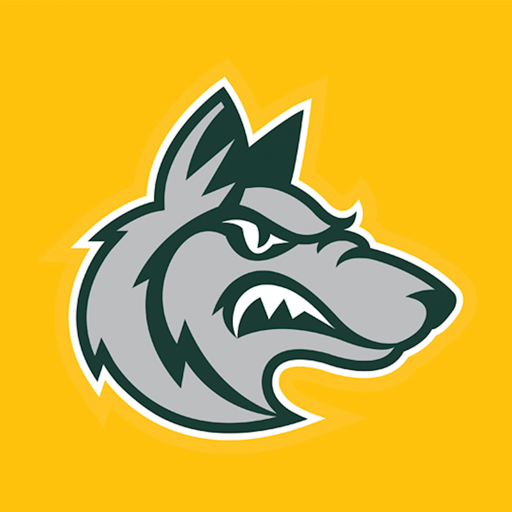 Required applications
Pack Leader
3.0 Grade Point Average required
Dance 2
Application & Performance-based/try-outs

Available online via CCMHS website under “Registration” tab
Deadline for application is March 6th
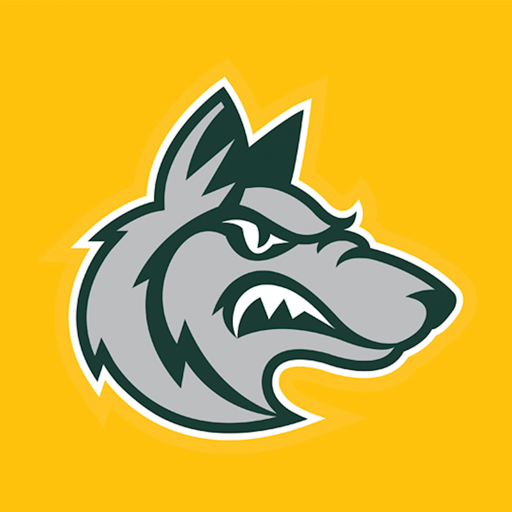 Dates to remember
Curriculum Fair on February 18th from 6:00pm-8:00pm
Parent Night February 18th from 7:15pm-7:45pm
Counselor classroom visit for course registration 
February 19th-March 2nd
Make sure to have your course card with you as a reference. The course card will be collected at end of class period.
Deadline for Applications is March 6th
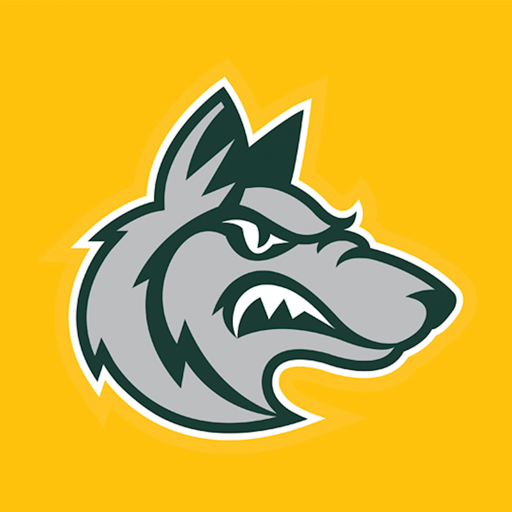 Put your best foot forward
Behavioral Reminders
Dress Code
Tardy
Kindness
Positive Choices for a Positive Day

Academic Reminders
No F’s
Missing assignments 0-100

HOWL Mission
Celebration
Coyote Cash: 
6th- $48,757.00
7th-$54,951.00
8th-$39,043.00
Questions?
If you have questions regarding the course cards, please make an appointment with your school counselor or see them at lunch.
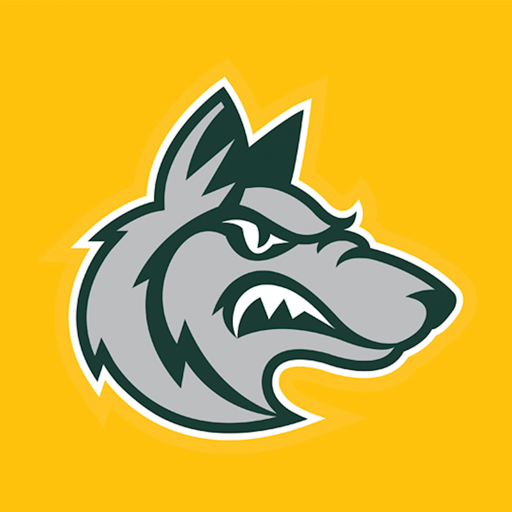